ScienceLIVE
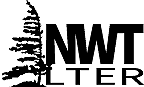 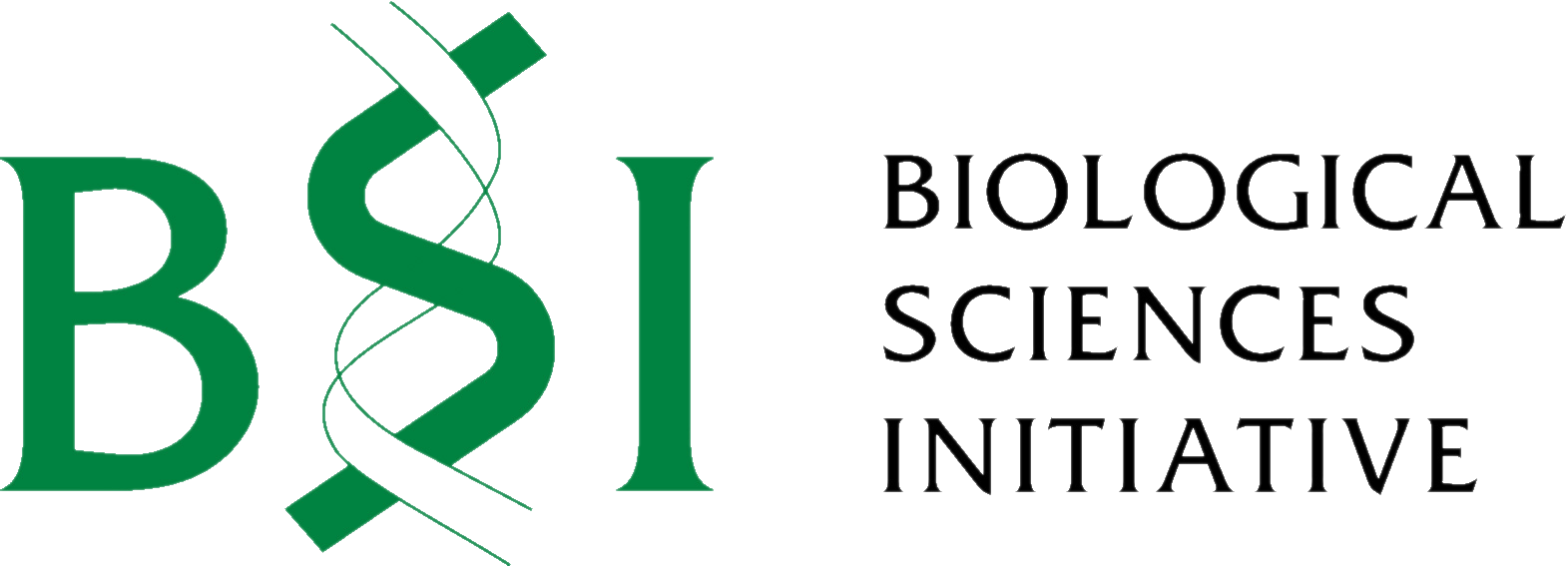 Name:_____________
Traveling Nitrogen Passport
In this game you are a nitrogen atom. You are going to travel the nitrogen cycle stopping in many exciting locations  in the Colorado Front Range- some of which you probably never have been to before.

For each stop along your journey, you will use a stamp to record where you stopped, and write down how you will travel to your next place. Use your new vocabulary for steps of the nitrogen cycle if you can!

Here's an example of how to fill out each stop along the way:
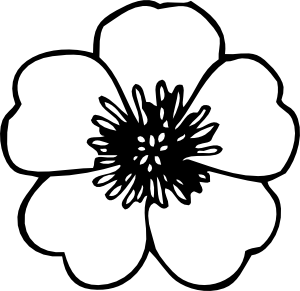 Eaten by
a pika
(Assimilation)
Alpine aven
Directions:
Begin at the station of your choice.
Put your first stamp in the Trip #1 box. 
Roll the die to find out where to go next. Write How I will travel in the box above (see example at the top of the sheet).
Go to that location in the room and stamp the Trip#1 Reservoir box. Then, roll the die to find out where to go next. The name of the next reservoir will be in bold. Make sure to write how you will travel in the How I will travel box before leaving the station.
Trip #1: Reservoir:	           	        How I will travel:









Stamp above
Trip #3: Reservoir:	           	        How I will travel:









Stamp above
Trip #1: Reservoir:	           	        How I will travel:









Stamp above
Trip #3: Reservoir:	           	        How I will travel:









Stamp above
Trip #2: Reservoir
Trip #1: Reservoir:	           How I will travel:





Stamp above
Trip #4: Reservoir
ScienceLIVE
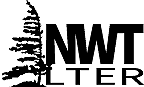 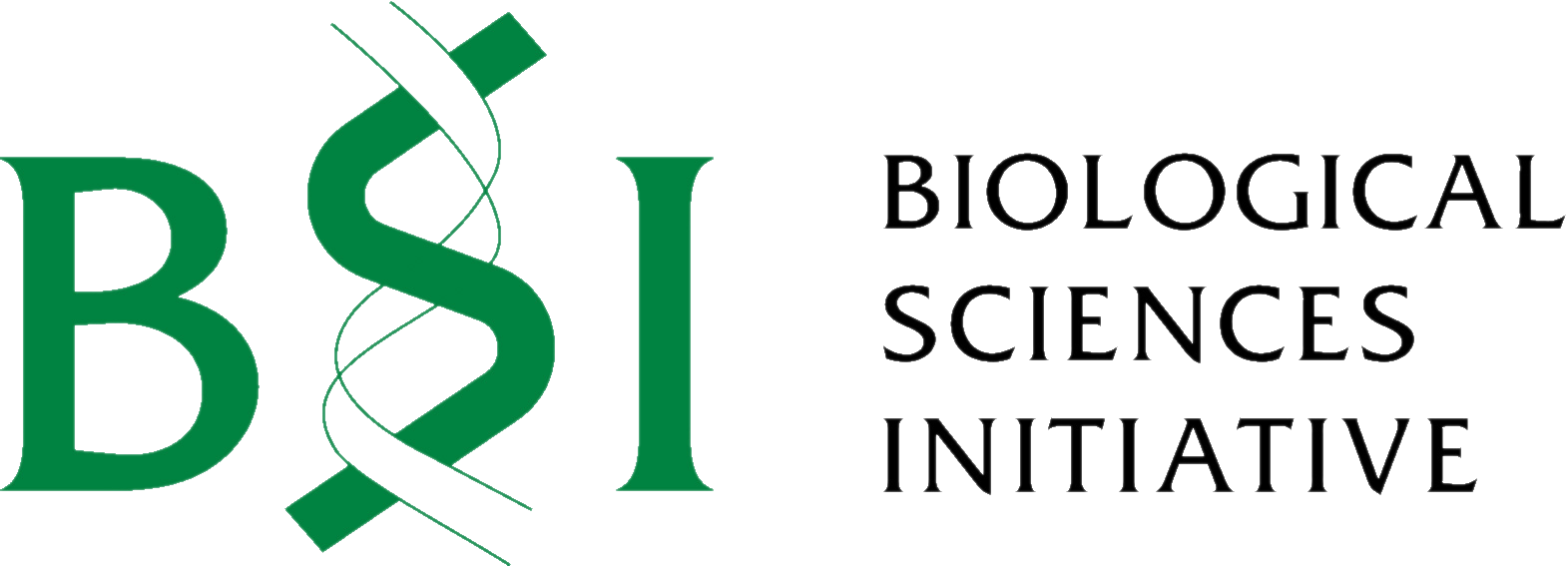 Trip #6: Reservoir
Trip #8: Reservoir
After the game has ended, use the space below to draw a diagram or write a short story about your journey through the nitrogen cycle.
Trip #5: Reservoir:	           	        How I will travel:









Stamp above
Trip #7: Reservoir:	           	        How I will travel:









Stamp above
Trip #1: Reservoir:	           	        How I will travel:









Stamp above
Trip #3: Reservoir:	           	        How I will travel:









Stamp above